«Сравнительный анализ эпидемиологических показателей потребления психоактивных веществ в Краснодарском крае за последние годы»
Ермакова Г.А.
к.м.н., доцент кафедры психиатрии ФПК и ППС ФГБОУ ВО КубГМУ Минздрава России,
Заместитель главного врача по амбулаторно-поликлинической работе государственного бюджетного учреждения здравоохранения «Наркологический диспансер» министерства здравоохранения Краснодарского края
«Наша страна одна из немногих в мире, где в системе здравоохранения действует специализированная наркологическая служба. Конечно же, нужно её поддерживать, внедрять самые современные лечебные технологии». 
В.В. Путин заседание Президиума Государственного совета 06.2015 г.
Число наркологических диспансеров и стационаров
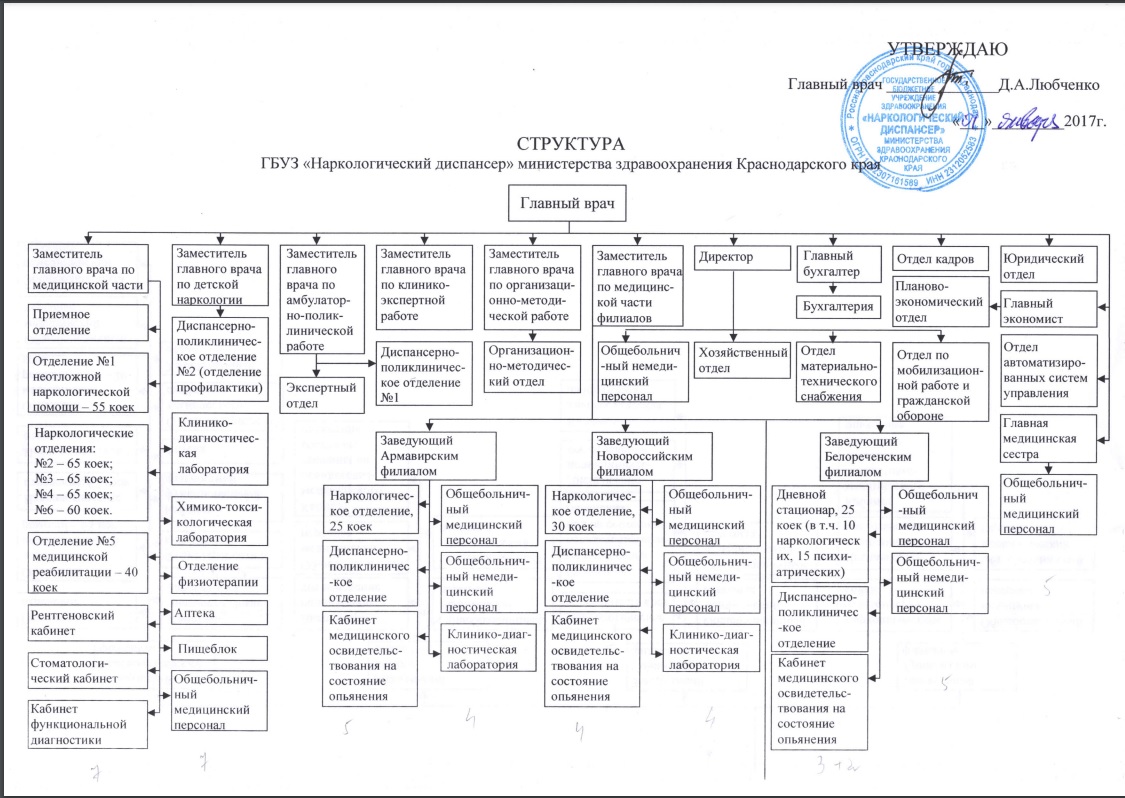 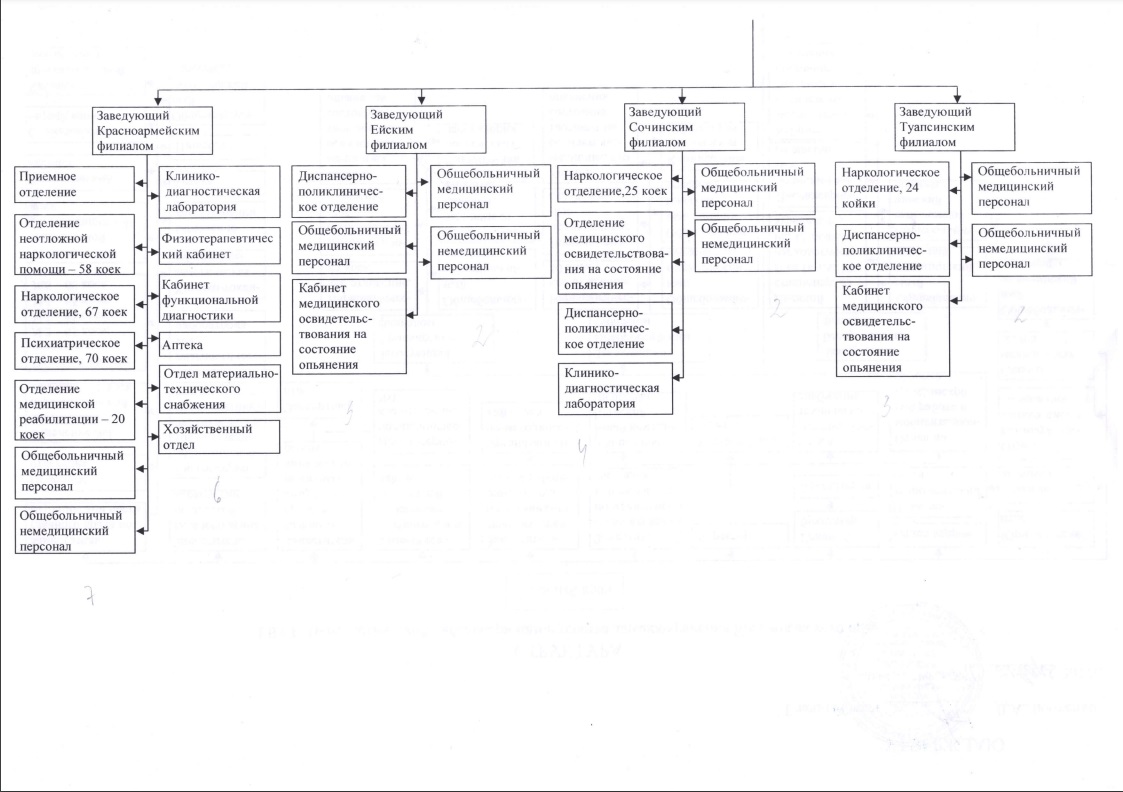 Динамика наркологических расстройств, зарегистрированных наркологической службой Краснодарского края (абсолютные числа)
Структура потребления психоактивных веществ среди зарегистрированных больных наркологическими расстройствами на 01.01.2022 года
Динамика показателя первичной заболеваемости алкогольными психозами по Краснодарскому краю в сравнении с ЮФО и РФ (на 100 тысяч населения)
Динамика показателей первичной и общей заболеваемости наркоманией по Краснодарскому краю (на 100 тысяч населения)
Структура потребляемых наркотиков среди зарегистрированных больных наркоманией по состоянию на 01.01.2022 года
Структура потребляемых наркотиков среди больных наркоманией, впервые обратившихся за наркологической помощью по состоянию на 01.01.2022 года
Структура потребления психоактивных веществ среди несовершеннолетних на 01.01.2022 года
Динамика статистических показателей наркологической ситуации по Краснодарскому краю, в сравнении с данными Южного Федерального округа (ЮФО) и Российской Федерацией (РФ) (на 100 тысяч населения)
Количество случаев определения лекарственных средств при химико-токсикологическом исследовании
Динамика случаев идентификации лекарственных средств
Газовый хроматограф с МСД «МАЭСТРО»
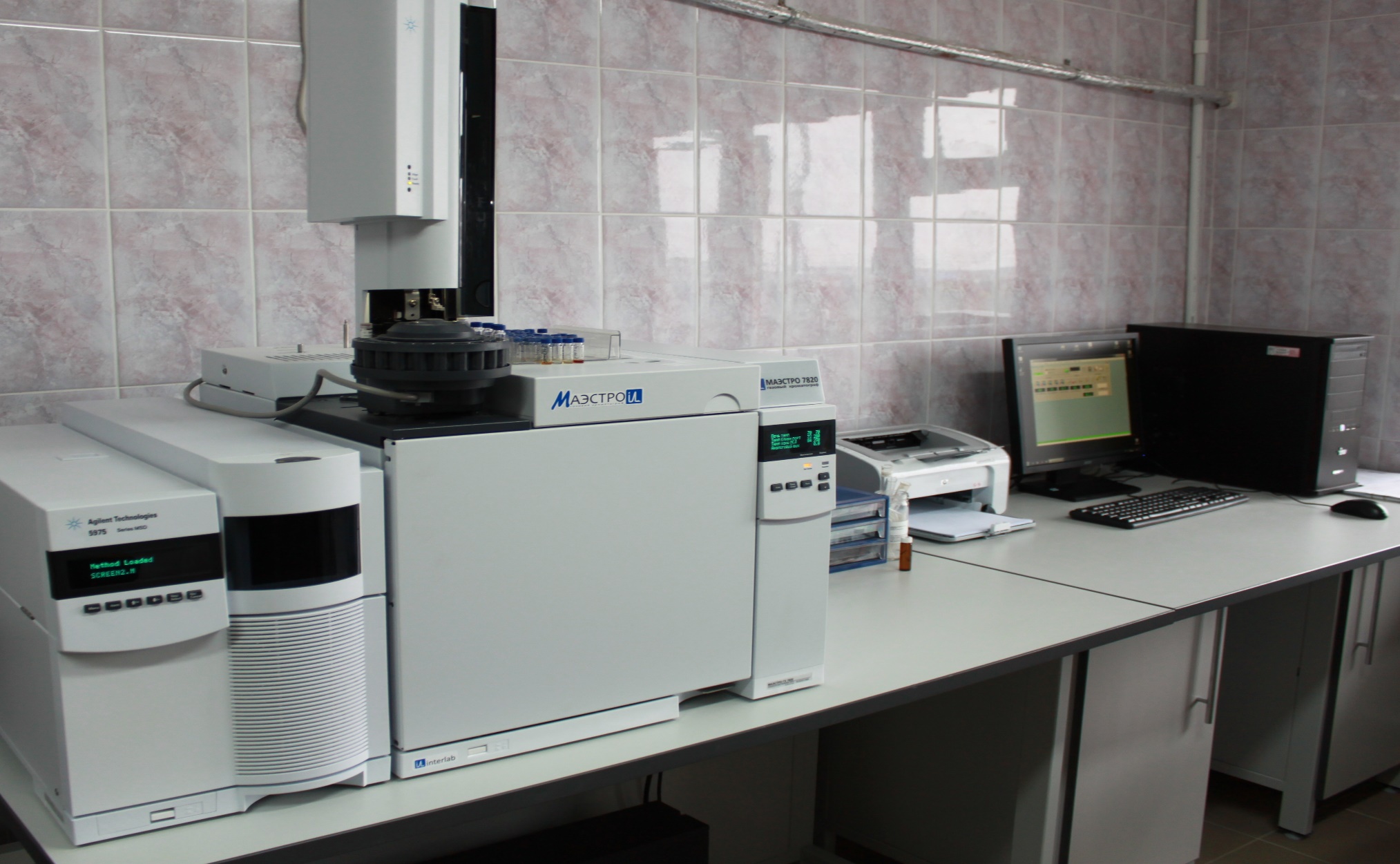 Газовый хроматограф с МСД «Маэстро 7820» с роботизированной станцией
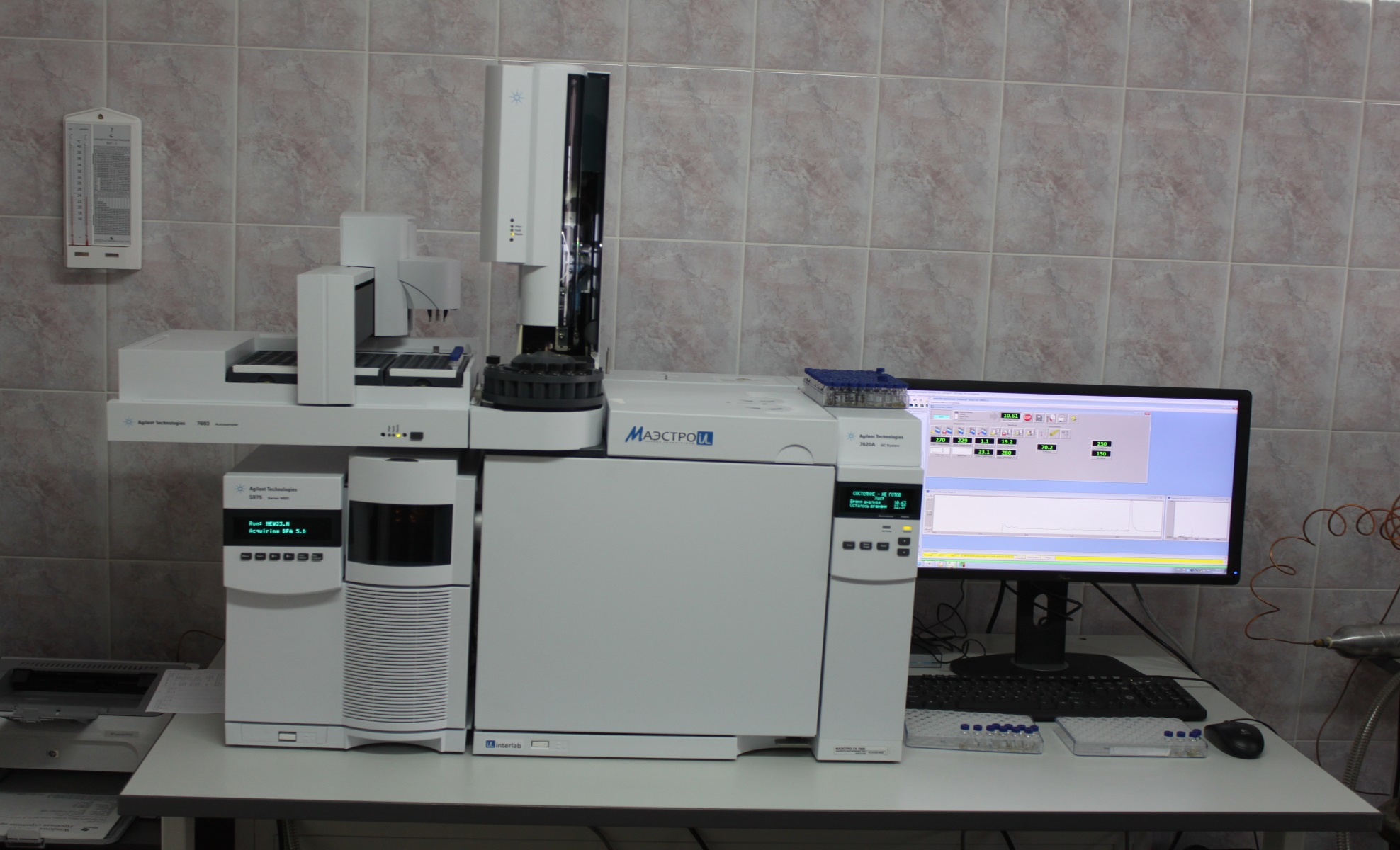 Количество случаев идентификации наркотических средств и психотропных веществ при химико-токсикологическом исследовании
ВЭЖХ МС/МС система Toxtyper Brukerоборудование экспертного класса
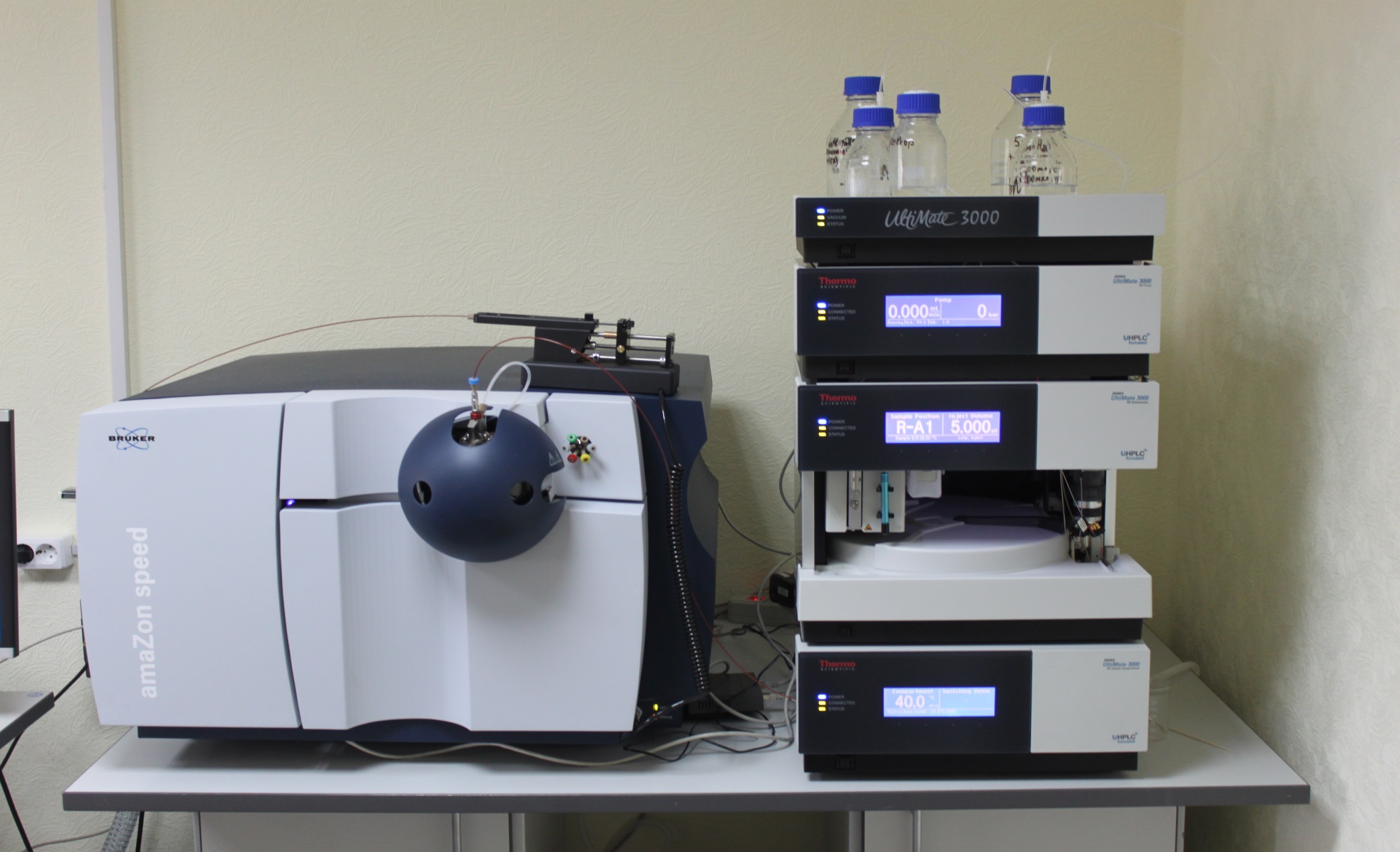 Количество случаев определения этилового алкоголя при химико-токсикологическом исследовании
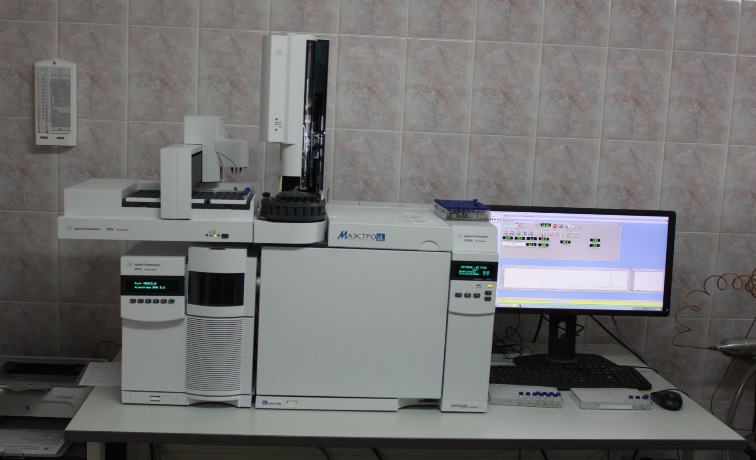 Химико-токсикологические исследования пробы биологического объекта (мочи) проводятся в два этапа:
1) предварительные исследования иммунохимическими методами с применением анализаторов, обеспечивающих регистрацию и количественную оценку результатов исследования путем сравнения полученного результата с калибровочной кривой;
2) подтверждающие исследования методами газовой и (или) жидкостной хроматографии с масс-спектрометрическим детектированием с помощью технических средств, обеспечивающих регистрацию и обработку результатов исследования путем сравнения полученного результата с данными электронных библиотек масс-спектров.
Химико-токсикологические исследования пробы биологического объекта (крови) проводятся в один этап подтверждающими методами исследования.
Предварительные химико-токсикологические исследования проводятся на месте отбора биологического объекта (мочи), в клинико-диагностической лаборатории или в химико-токсикологической лаборатории не позднее 2 часов с момента отбора биологического объекта (мочи).
Маэстро 7820
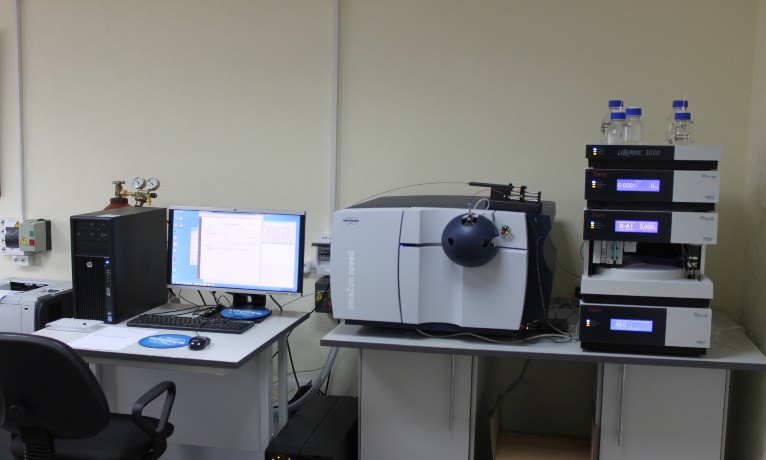 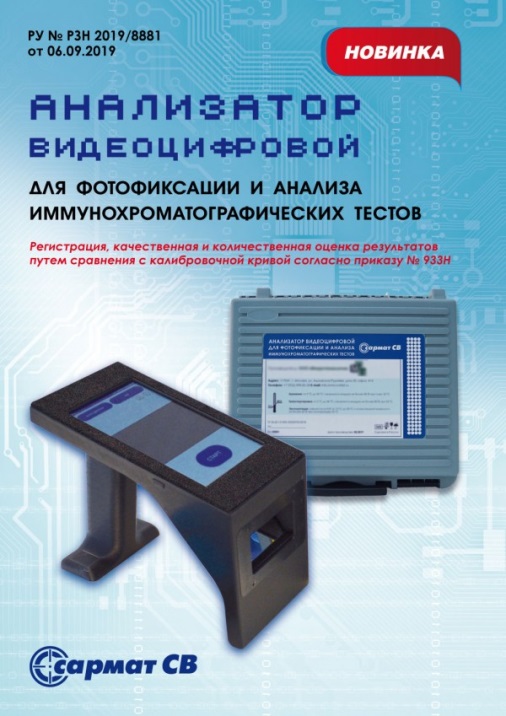 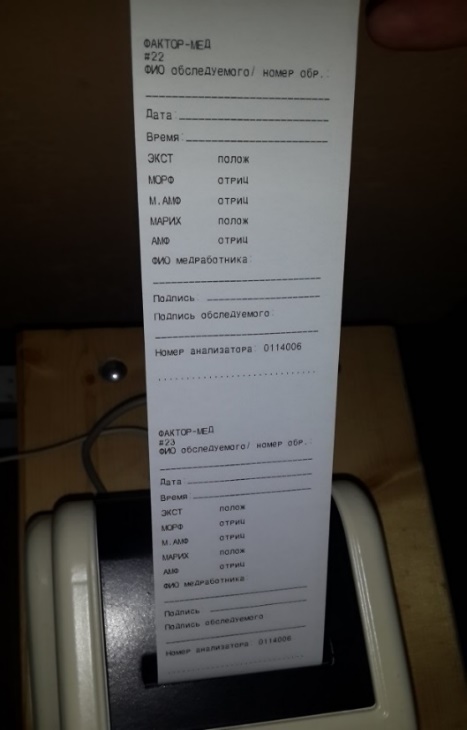 РЕФЛЕКОМ
ВЭЖХ МС/МС система Toxtyper Bruker
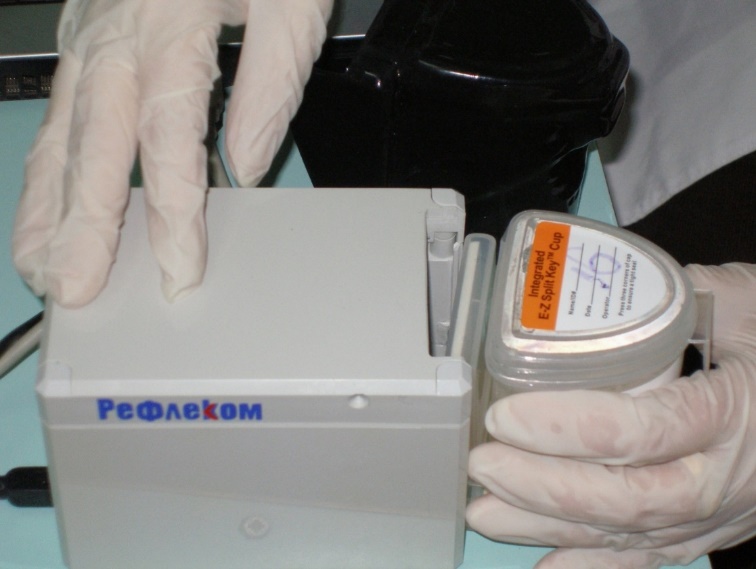 САРМАТ
АМ-2100
Показатели по кабинетам медицинского освидетельствования на состояние опьянения Краснодарского края
Информация о количестве лиц, на которых по решению суда возложена обязанность по ст. 6.9 КоАП РФ по Краснодарскому краю:
							
							2019 – 3590 человек
							2020 - 3841 человек
							2021 -3904 человека
Профилактическая деятельность в наркологии
Задачи:
Развитие системы раннего выявления лиц, злоупотребляющих алкоголем и незаконных потребителей наркотиков. 
Организация и проведение профилактических мероприятий с группами риска 
Организация профилактической работы в организованных (трудовых и образовательных) коллективах. 
Мотивация на изменение поведения, обусловленного влиянием факторов риска. 
Формирование: 
Негативного отношения в обществе к употреблению ПАВ. 
Личной ответственности за свое поведение в отношении к потреблению ПАВ 
Психологического иммунитета направленного на отказ от потребления ПАВ у детей школьного возраста, их родителей и учителей. 
Навыков здорового образа жизни.
Цели:
Снижение масштабов злоупотребления алкогольной продукцией и сокращение масштабов немедицинского потребления наркотиков и потребления табака 
Формирование на принципах здорового образа жизни негативного отношения к потреблению табака, злоупотреблению алкоголем и потреблению наркотиков.
СПАСИБО ЗА ВНИМАНИЕ!!!